MAX-DOAS and MWRdaily report
2018 .11. 06
max_chiba1_20181106_ddm1
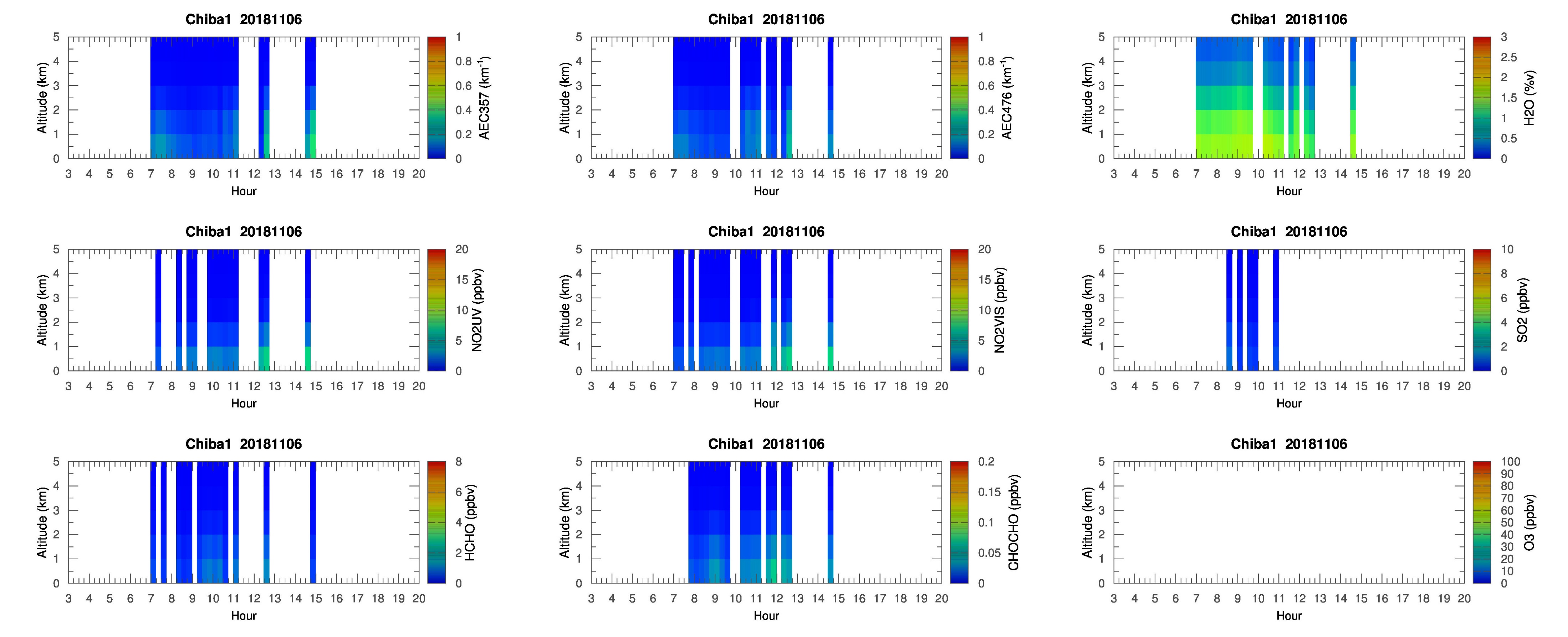 max_chiba1_20181106_dem1
max_chiba2_20181106_ddm1
max_chiba2_20181106_dem1
max_chiba3_20181106_ddm1
max_chiba3_20181106_dem1
max_chiba4_20181106_ddm1
max_chiba4_20181106_dem1
mwrchiba20181106